COLORS
BARVY
RED
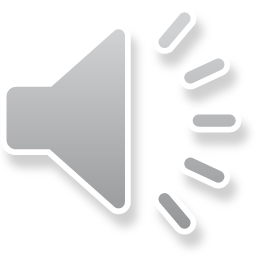 BLUE
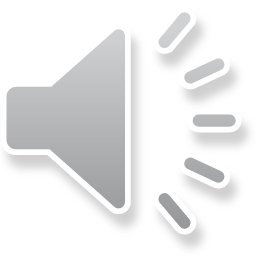 YELLOW
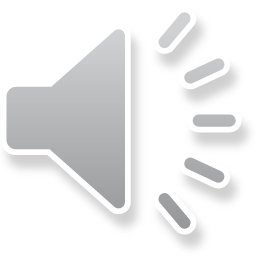 GREEN
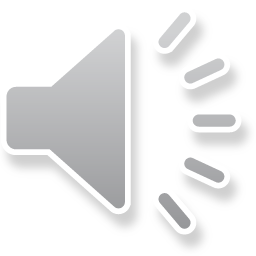 WHITE
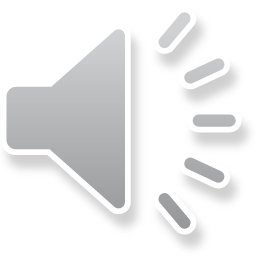 BROWN
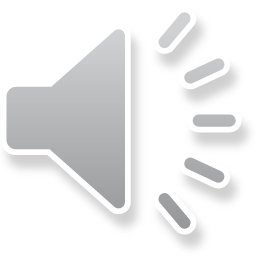 PINK
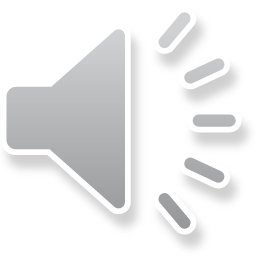 BLACK
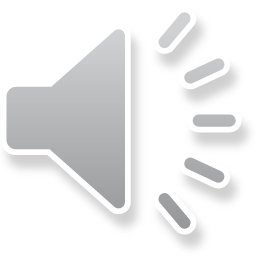 ORANGE
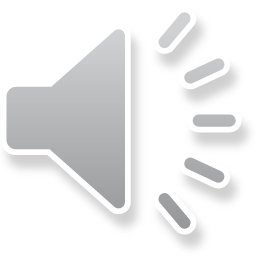 GREY
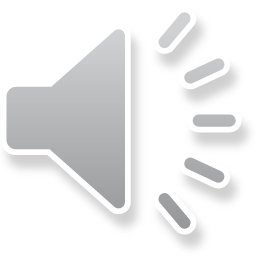 PURPLE
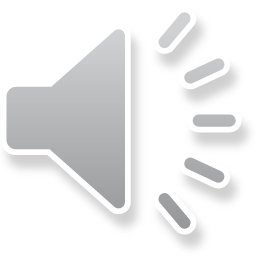